Конференция школьного научного общества «Корифей» МБОУ СОШ №34
Неньютоновская жидкость
Лифанова Кристина, Хитрова Ксения, Шустова Алина – 7«Б», МБОУ СОШ №34. Черепанова Светлана Викторовна, директор школы
г. Старая Купавна 2018
Цели проекта:
- Получить неньютоновскую жидкость.
- Изучить некоторые физические свойства неньютоновской жидкости.
Задачи проекта:
Собрать теоретический материал о неньютоновской жидкости.
Опытным путём изучить некоторые физические свойства неньютоновской жидкостей (плотность, температуру кипения, температуру кристаллизаций)
Узнать область применения неньютоновских жидкостей.
Методы исследования:
Наблюдение.
Изучение теоретических материалов.
Поведение опытов.
Анализ.
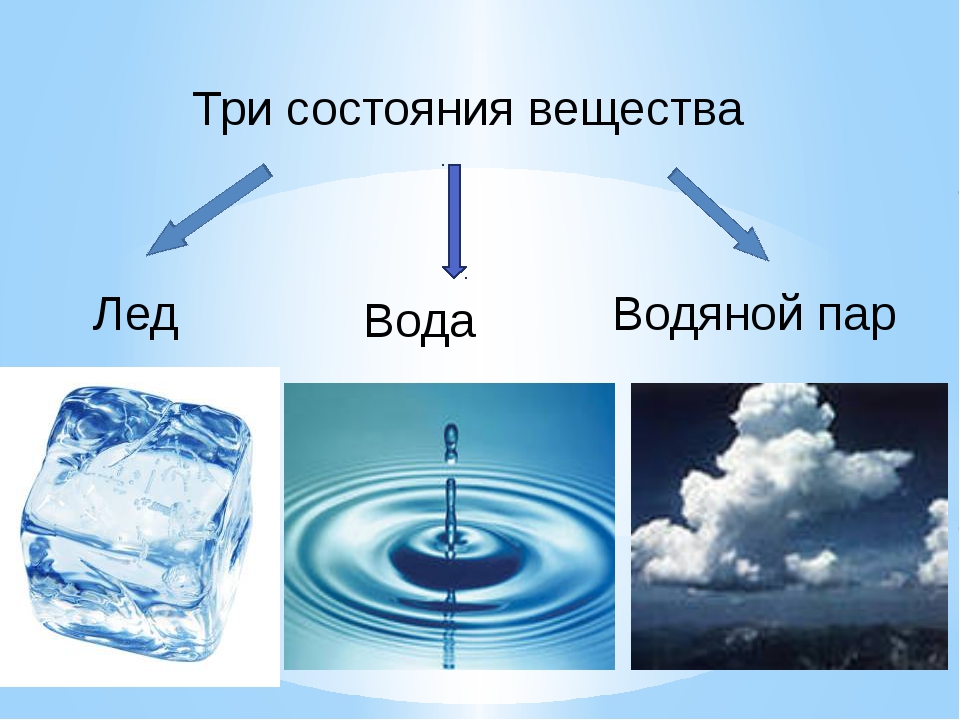 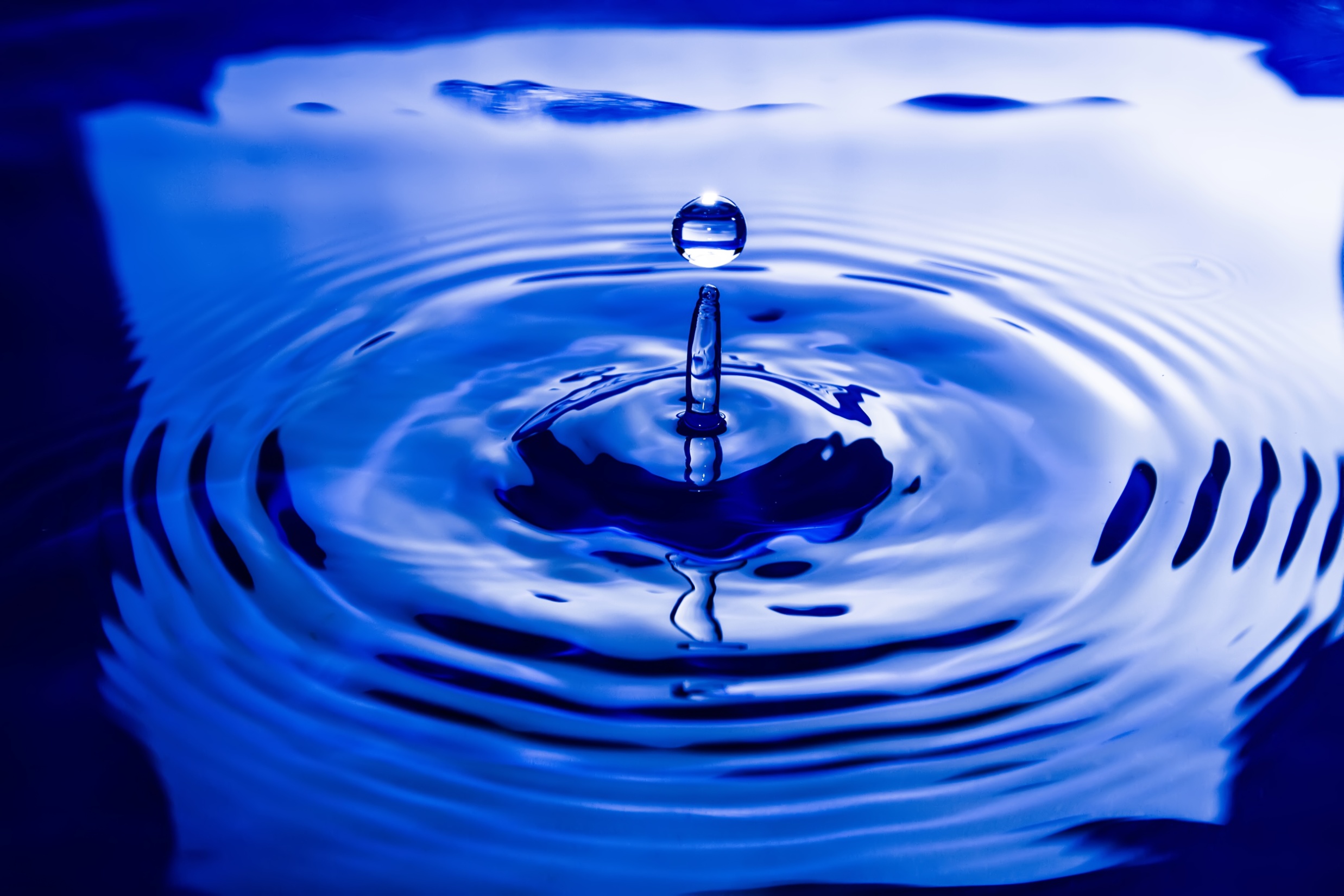 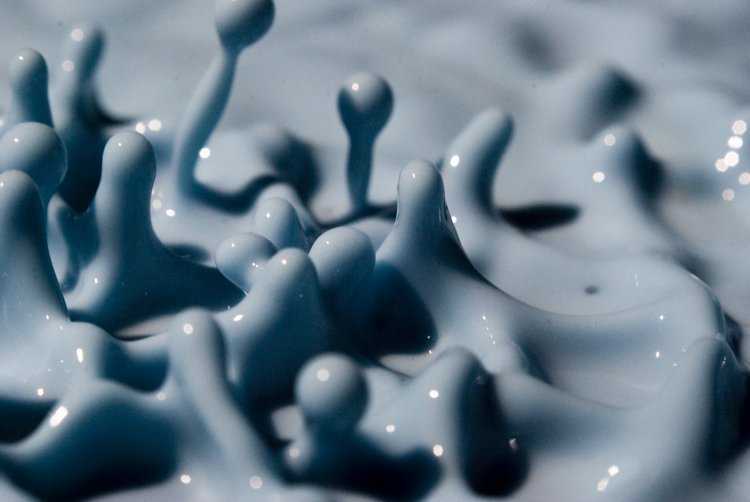 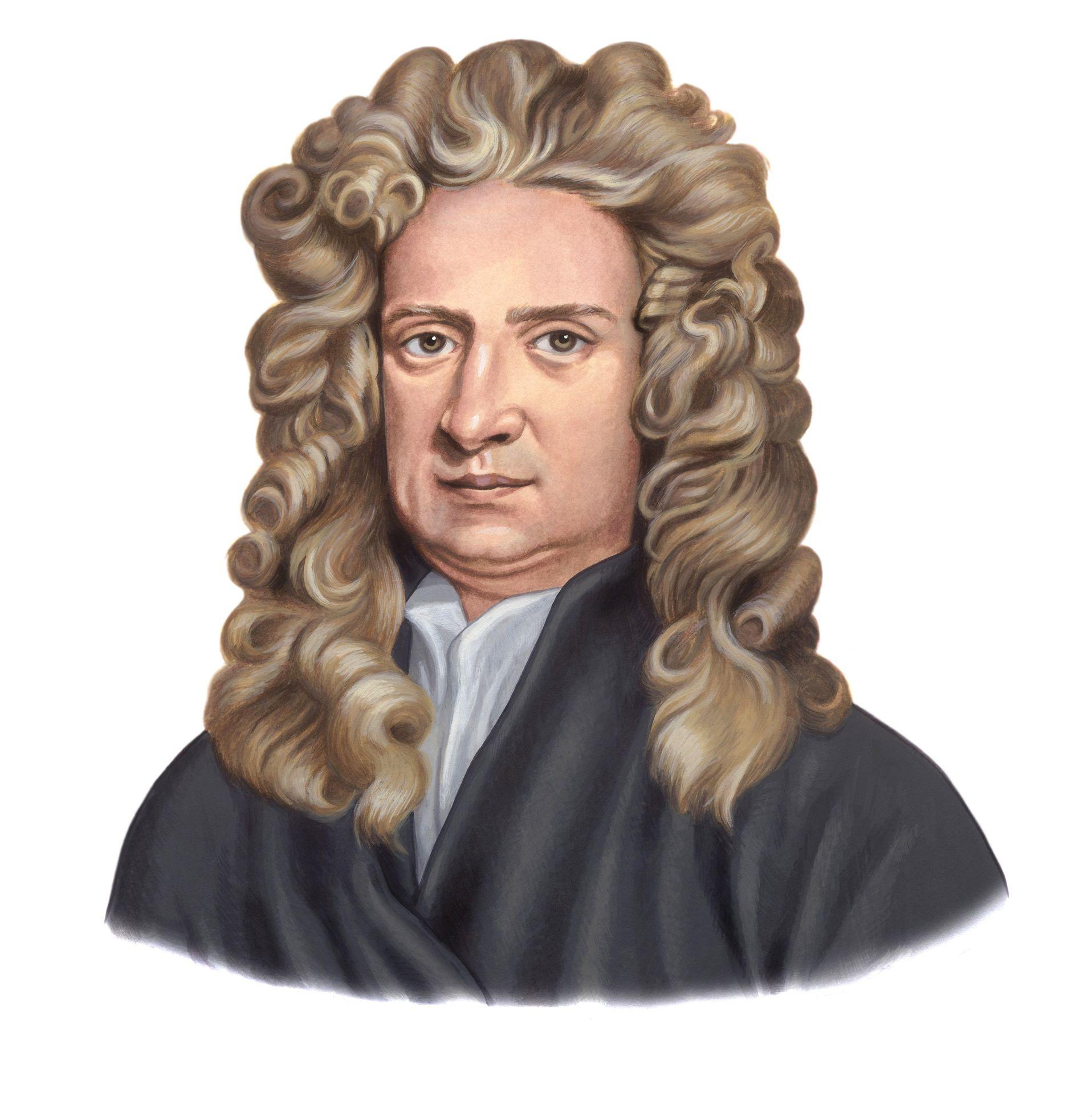 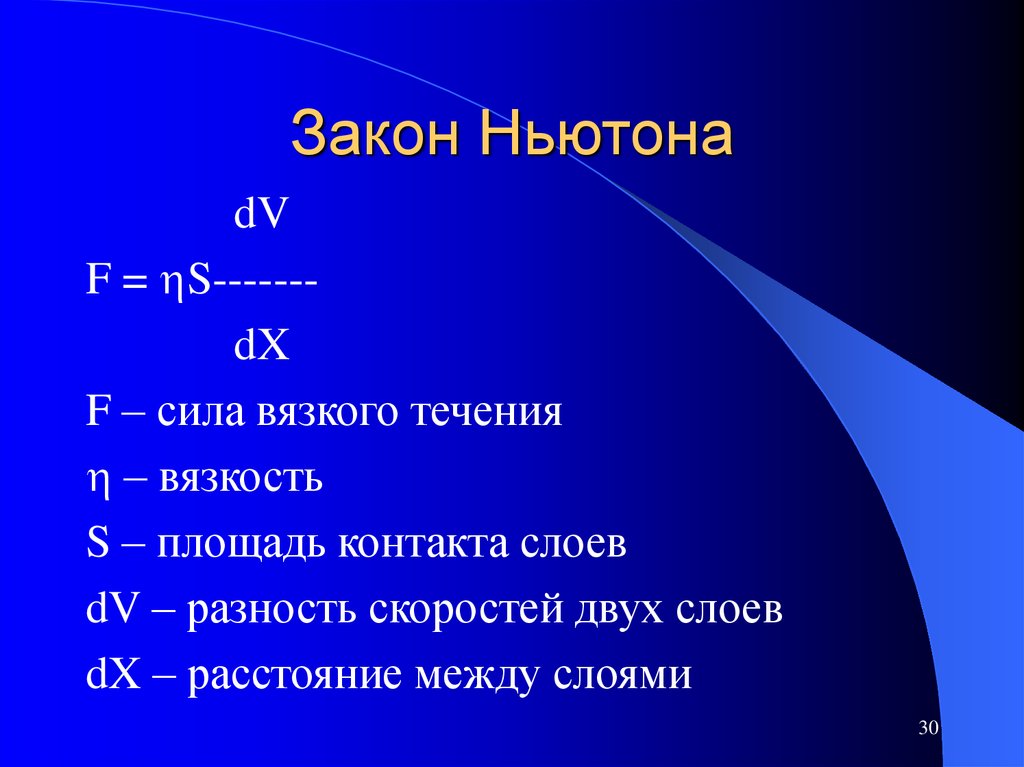 Проведена серия экспериментов:
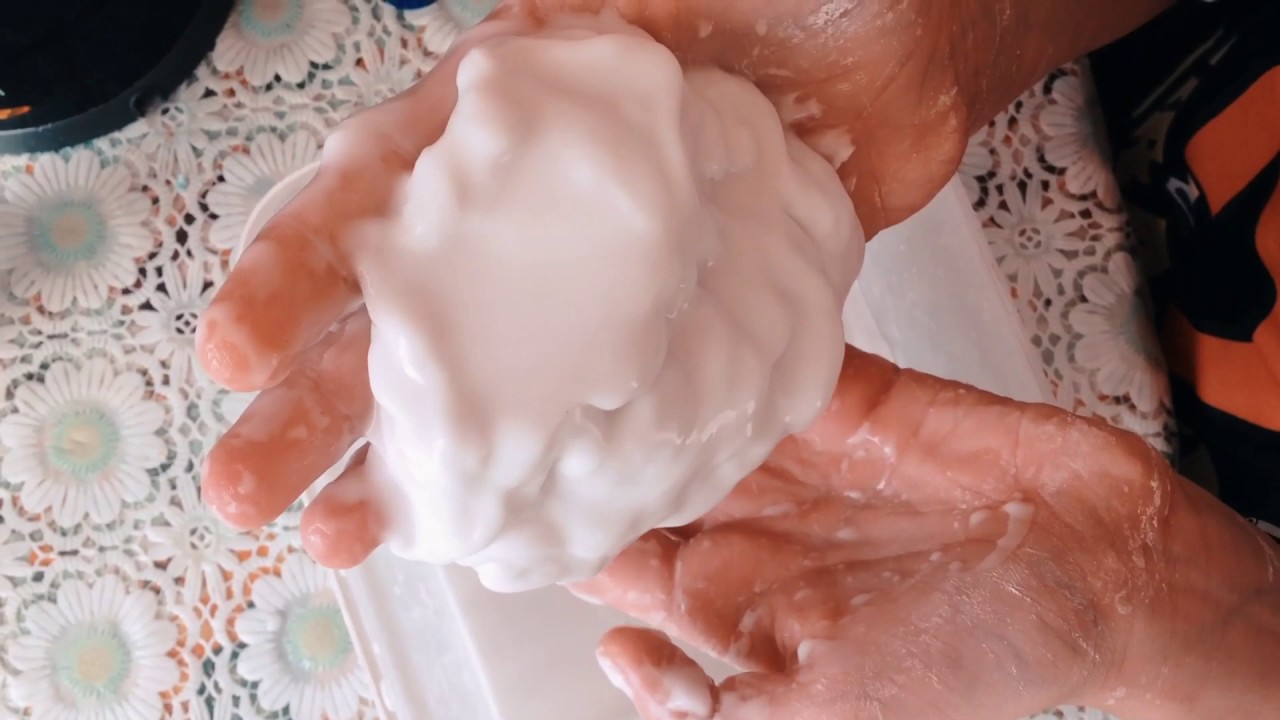 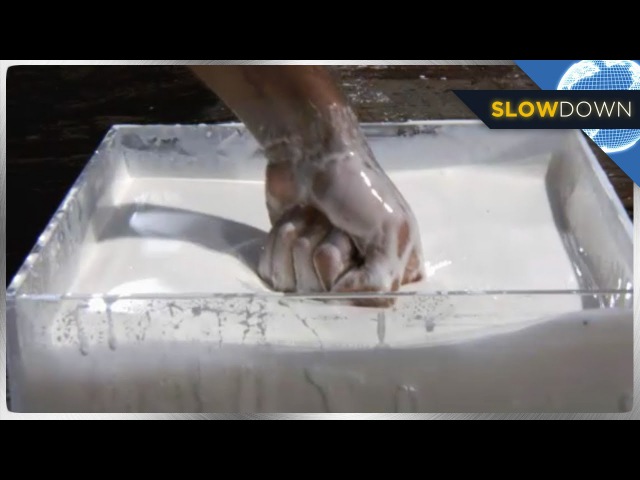 Выявлены свойства неньютоновской жидкости
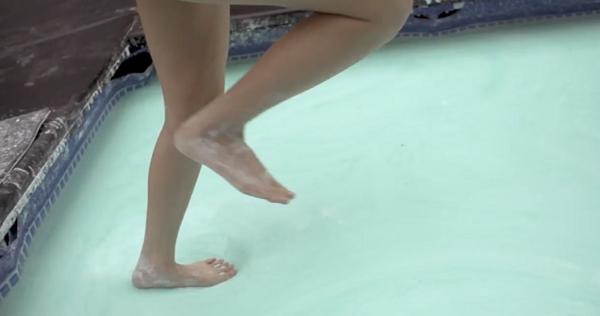 Спасибо за внимание!